Contents
海外聯繫……………………………………………2
德國語言與文化……………………………………4
生活在德國…………………………………………11
歌曲…………………………………………………15
德國行程……………………………………………18
Tasks during the exchange……………………26
My Host Family…………………………………28
Heidelberg…………………………………………32
Football……………………………………………34
入班體驗、體育競賽 & FIFA Night……………35
Aidlingen……………………………………………36
台灣日/德國文化專題………………………………38
Stuttgart-City Game……………………………40
Ulm, Lindau, Lake Dwelling Museum…………42
分組名單……………………………………………44
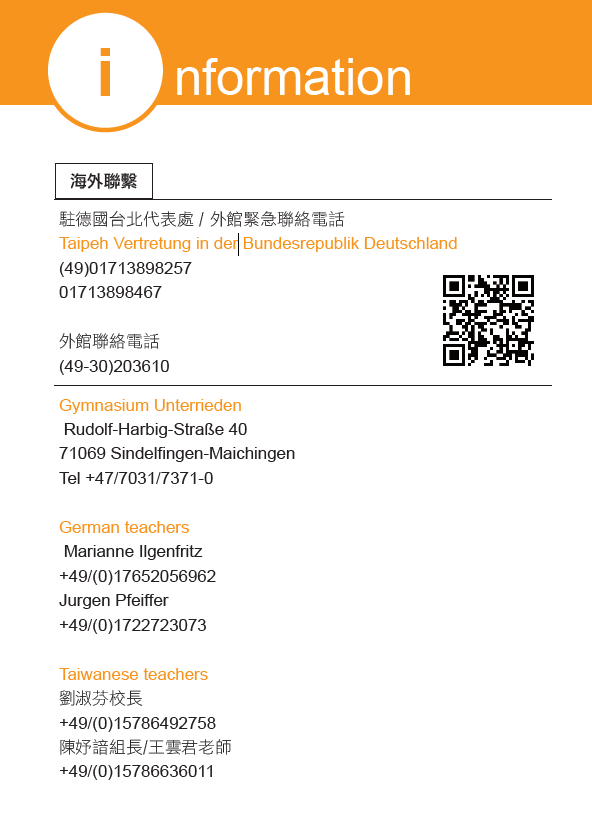 ‹#›
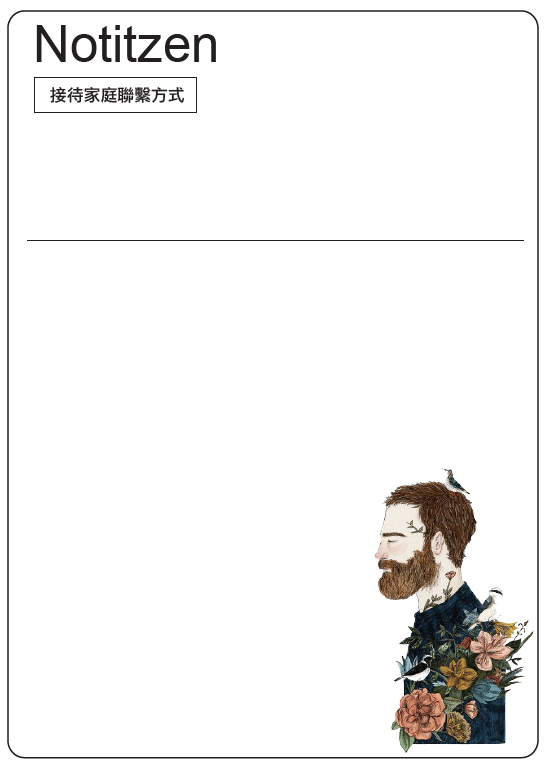 ‹#›
‹#›
Das Abc : 德文發音字母表
特殊發音也不難:
‹#›
自我介紹 (底線部分請自行代換)
名字：Ich heiße 名字. / Ich bin名字. (簡易版：邊握手，邊直接報自己名字)
年齡：Ich bin 數字.　ex: Ich bin sechszehn. 我十六歲
職業：Ich bin Schüler/Schülerin. 我是學生。
國家：Ich komme aus Taiwan und (ich) wohne in Taipei. 
　　　我來自台灣，住在台北。
家庭：Ich habe 2 (zwei) Schwester und 1(einen) Bruder.    　　　我有二個姐姐/妹妹，一個哥哥/弟弟。
Es ist schön, Sie kennenzulernen./ Freut mich! 很高興認識您(你)。


招呼語
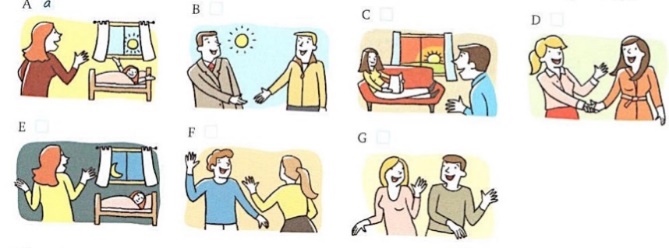 數字
25 = 5 (fünf) + 20 (zwanzig)= fünfundzwanzig
 63 = 3 (drei) + 60 (sechzig) = dreiundsechzig
154 = 100 (hundert) , 4(vier) + 50 (fünfzig) = einhundertvierundfünfzig
‹#›
常用互動生活會話
問候篇：在德國，要用德文問候別人，要特別注意「你」跟「您」的用法喔！通常　不熟識的人、長輩都用「您」，同輩、家人都用「你」。
詢問及基本的問題：
  在德國英文基本上都能通，但在比較鄉下的地方，並不是每個人都會說英文。
‹#›
Was 什麼？
    在講這些Ｗ問句時，語氣記得要往下。
問路篇：
在德國，計程車沒有隨時在路上行駛，有時候要到計程車站才能找到計程車。
餐廳篇：
在德國餐廳用餐，通常不用等服務生帶位（除非是很高級的），大多數的人都有在點飲料的習慣。要結帳，就舉手叫服務生，記得付小費，通常1-3歐元就夠了。德國餐廳比較貴，比較便宜的是義大利餐廳。如果想要省錢，在超市也有很多選擇。
‹#›
德國的商店，星期日都不開店。星期六，少部分的店中午12點就關門了。所以要特別注意營業時間。在買水果時，攤販不喜歡顧客隨便揉捏水果。一般來說，只要門口貼有 Tax Free的貼紙，在同一家、同一天購物滿50歐元，有些店滿25歐元，即可退稅。
緊急情況：
祝福篇：德國人很習慣直接祝福對方。接受到別人的祝褔，就跟對方說聲“Danke!“
‹#›
常見的料理：
‹#›
生活在德國
氣候:
夏季-21:00、22:00天黑，最高溫可到35度C，一般為25度C，夜晚低溫為15~25度C。
氣候相對乾燥，須注意保濕，有過敏體質或容易乾癢的人更要注意。
日夜溫差大，謹記洋蔥式穿著，越北氣溫越不穩定，平時應多帶外套出門，可多使用APP「google news and weather」

時差:
德國比臺灣慢7個小時，夏令時間即3至9月則比臺灣慢6個小時。
 
數字/日期:
歐洲在數字表達「小數點」與「逗點」的方式也不同於美國與臺灣，例如「1,07」意指一點零七﹔「1.000」才是指一千。
日期寫法順序為「日.月.年」，如2015年12月25日寫成「25.12.2015」或是「25.12.15」，如果按照臺灣的日期書寫習慣，歐洲人會看不懂喔。

電壓
德國的電壓為220V至230V，插頭是兩支圓柱體(P037)。
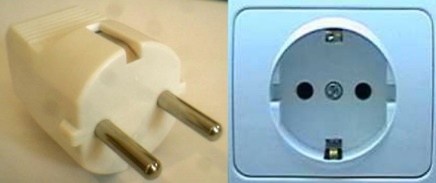 ‹#›
藥妝店
DM和Rossmann，可購買生活所需用品。
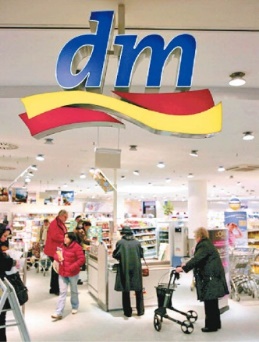 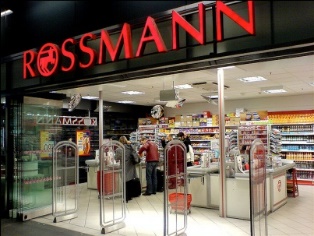 Rossmann藥妝店
1歐元商店，可上網搜尋「Euro Shop」+「城市名」，或「Tedi」+「城市名」，即可地圖顯示眾多分店位置。

在德國只要找到大大的「A」字就是藥局了。
DM藥妝店
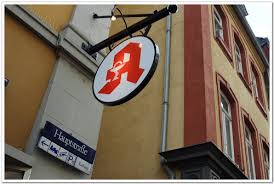 藥局
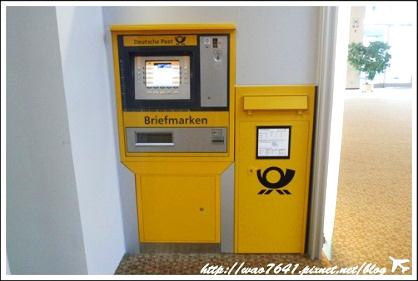 郵筒、郵票販賣機
郵政
黃色郵筒可寄明信片，國際郵資為0.8歐元，郵票(Briefmarken)可至郵局、菸攤、書報攤購買，或在郵票自動販賣機購買(不找零)。
垃圾分類
德國人算是垃圾分類界的最高楷模，各城市分類不盡相同、各邦採用分類顏色也不同。

廁所
在德國上廁所需要付費，價格通常在50分不等，衛生紙要直接衝進馬桶，垃圾桶是放女性生理用品或其他雜物，在德國女廁為「D」(Damen)，男廁為「H」(Herren)。
‹#›
財物遺失
若發生事故報案請撥110，火警撥112。所有證件務必備份影本。

德國飲食
德國超市-德國物價高，多數人不會輕易在外用餐。Aldi、Lidl、EDEKA、Penny均為標榜低價的德國超市。多數商店會在20:00準時關門，周日不營業，歐洲多國家周日不營業，是人民爭取而來的福利﹔反之，能享受到臺灣式便利生活，其實是犧牲很多人的假日而來。
自備購物袋-德國有機食物在歐洲名聲響亮，在包裝上打上「BIO」字眼代表有機。「BIO Mark」也很常見。超市有販賣購物袋，一般德國人多會自備購物袋，現今也開始出現「無包裝」超市，消費者需自備所有購物容器，食物多以有機為主。
飲料瓶回收-購買有「回收標誌」的飲料，收據會有一項押金Pfand，意指「退瓶費」，可至各大超市利用退瓶機取得退費券，再至櫃檯領錢。
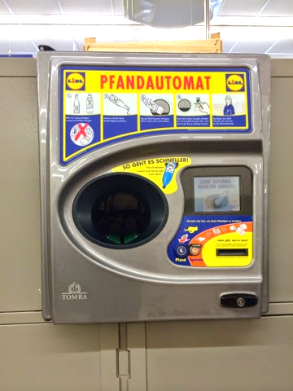 資源回收
退瓶機
‹#›
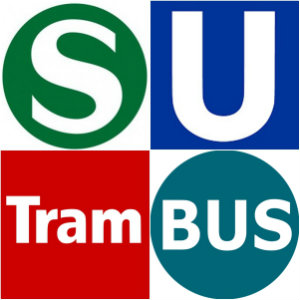 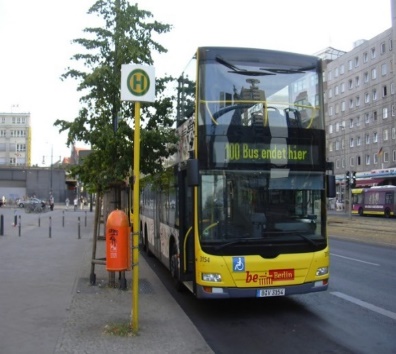 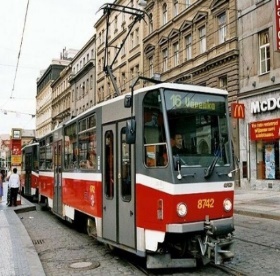 德國飲食
喝水和飲料-在德國餐廳吃飯，水和飲料都要另外點。德國的水可以直接開水龍頭就生飲(火車廁所裡的不一定)，歐洲水質為硬水，熱水器煮完總是充滿水垢，用一點醋泡一下或煮一下即可去垢。
北方流行水煮、南部為烤製，中餐偏好熱食，晚餐德文叫做「Abendbrot」，直譯為「晚餐麵包」，早期通常為冷食，吃麵包抹奶油加肉片或起司即可，現飲食文化改變，有時也會吃得比任一餐豐盛。


交通
地鐵
捷運
巴士
地面電車
‹#›
Learning from Each Other
快樂頌
An die Freude
青天高高白雲飄飄， 

太陽當空在微笑， 

枝頭小鳥吱吱在叫， 

魚兒水面任跳躍， 

花兒盛開草兒彎腰， 

好像歡迎客人到， 

我們心中充滿歡喜， 

人人快樂又逍遙。
Freude, schöner Götterfunken
Tochter aus Elysium,
Wir betreten feuertrunken,
Himmlische, dein Heiligtum!
Deine Zauber binden wieder
Was die Mode streng geteilt;
Alle Menschen werden Brüder,
Wo dein sanfter Flügel weilt.
‹#›
擁抱世界擁抱你
i u giugi senasena i
i u giugi senasena i
i u giugi senasena i
i u giugi senasena i

張開你的雙手 讓我擁抱你
盡情享受遠方 溫暖的友誼
圍著圈圈跳舞 拉近了距離
讓我們都看見 善良和美麗

你是永恆太陽 高掛天際
滿腔熱情藏在 深邃眼睛裡
像自由鳥兒 帶著勇氣
翱翔藍天綠地

i u giugi senasena i
i u giugi senasena i
i u giugi senasena i
i u giugi senasena i
感受彼此氣息 相聚在一起
我沸騰的血液 也跟著旋律
拉近你我距離 不要再猶豫
大聲告訴世界 你來自哪裡

你是永恆太陽 高掛天際
滿腔熱情藏在 深邃眼睛裡
像自由鳥兒 帶著勇氣
翱翔藍天綠地

i u giugi senasena i
i u giugi senasena i
i u giugi senasena i
i u giugi senasena i
i u giugi senasena i
i u giugi senasena i
i u giugi senasena i
i u giugi senasena i
請教學伴及Home pa & Home ma 唱   i u giugi senasena i
音樂會當天可以同樂
‹#›
80 Millionen
So weit gekommen und so viel gesehen,so viel passiert, dass wir nicht verstehen,Es wird nicht leicht, aber ihr schafft das schon.Denn ihr seid nicht alleine.Hinter euch stehen 80 Millionen.Hinter euch stehen 80 Millionen.
Wenn wir uns begegnen, dann leuchten wir auf wie Kometen.Wenn wir uns begegnen, dann leuchten wir, leuchten wir, leuchten wir...So weit gekommen und so viel gesehen,
so viel passiert, dass wir nicht verstehen,

Es wird nicht leicht, aber ihr schafft das schon.Denn ihr seid nicht alleine.hinter euch stehen 80 Millionen.
Da wo ich herkomm' wohnen eintausend Menschen,im Ort daneben schon zweimal so viel,300.000 in der nächsten Großstadtund bald vier Millionen in Berlin.Wir haben die letzten zwei Jahre gewartet,hab'n nach dem Sechser im Lotto gesucht,sieben Nächte die Woche zu wenig gepennt,wie auf ner Achterbahn im Dauerflug.So weit gekommen und so viel gesehen,so viel passiert, dass wir nicht verstehen,Es wird nicht leicht, aber ihr schafft das schon.Denn ihr seid nicht alleine.hinter euch stehen 80 Millionen.
Es war kein Zufall, damals in Brasilien. Wart fast schon draußen und kamt noch mal zurück.Dann dieses Wunder und mir fehlten die Worte,war alles anders mit einem Augenblick.Ich war nie gut in Wahrscheinlichkeitsrechnung,aber das hier hab sogar ich kapiert.Die Chance, dass wir uns wieder treffen,War Riesen groß und so stehen wir jetzt hier.
‹#›
Saturday, 30th of June
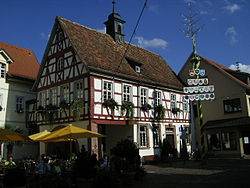 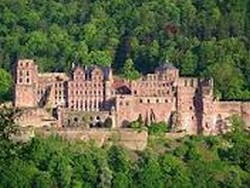 ‹#›
Sunday, 1th of JulyFamily-Time!
Blühendes Barock, Ludwigsburg
Trippsdrill
Baumwipfelpfad Wildbad
Killesberg, Stuttgart
Besuch einer Sport- oder kulturellen Veranstaltung 
 Wilhelma
 Esslingen
 Burgen Teck, Hohenzollern, Gutenberg etc.
 Kanutouren
‹#›
Monday, 2th of July
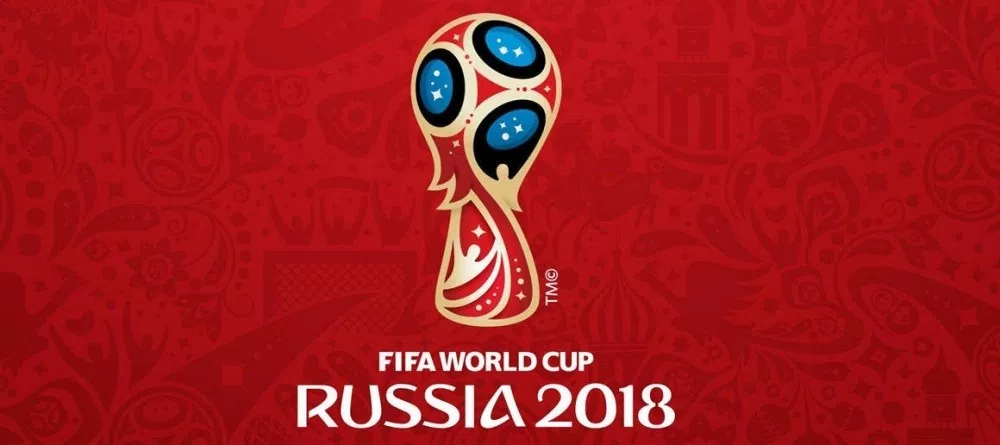 ‹#›
Tuesday, 3th of July
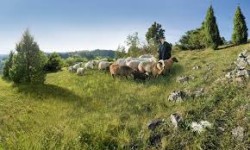 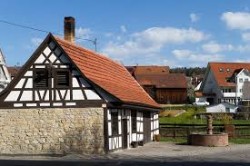 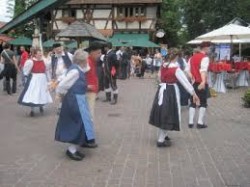 ‹#›
Wednesday, 4th of July
‹#›
Thursday, 5th of July
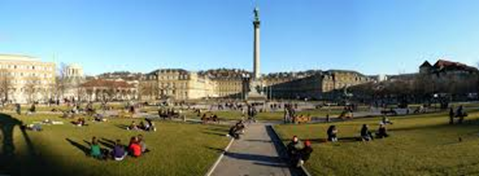 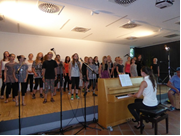 ‹#›
Friday, 6th of July
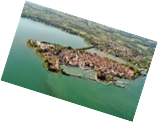 Day Excursion to Ulm and the Lake of Constance: (Tw) together with a 7th grade class. They will introduce you to all the basic information about Ulm, the lake, Lindau and local marine life. Please sit next to your “day-buddy” to the way to Lindau.
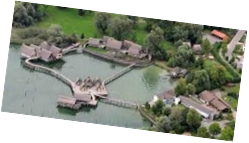 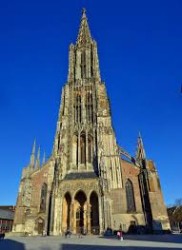 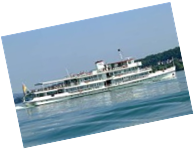 ‹#›
Saturday, 7th of Julyand Sunday, 8th of JulyFamily-Time!Munday, 9th of July
‹#›
Tasks during the exchange
Everybody (Tw and G) has to introduce themselves with one slide for a maximum of 30 seconds at the welcome party (send this slide to Germany before your trip via Carol Wang ) 

On 5th of July, we have our yearly school concert and we would be glad to present one to three Taiwanese performances (music, magic, dancing etc.). As we have a busy schedule, please have this prepared before you come to Germany.

The last day 9th of July, there is our farewell-party in which you have the opportunity to present your impressions of Germany (each student is asked to present a presentation lasting between 1 and 3 minutes).You can see the subjects on your schedule (name-card) which you received upon your arrival. Your presentation will be in power point format. An example question for the presentation may be…  “Did you really know, that …?”
You and your German partner will have a “big subject” to prepare
‹#›
Tasks after the exchange
…till 31th of December (three-page-sheet about your subject in German, English and Chinese)

B. … till the last day in Taiwan 2019 (each exchange-pair is asked to present a presentation lasting between 5 and 7 minutes in German and Chinese).You can see the subjects on your schedule (name-card) which you received upon your arrival.
‹#›
My Host Family
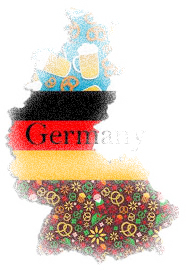 行前準備
與學伴的第一次接觸……


學伴的嗜好是?


我準備的伴手禮是……?以此為伴手禮的理由是?


學伴推薦我值得一嘗的德國料理是?理由是?


值得一探的地方是?理由是?


最期待此趟旅程的部分是?理由是?


最希望學習到的是?理由是?
‹#›
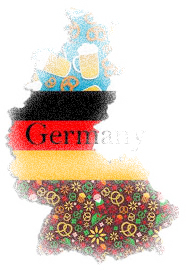 My Host Family
接待家庭成員、父母職業介紹:



我觀察到德國生活方式與台灣最大的不同是…(請列舉)……?



這趟旅行我最愛的料理是? 請形容味道，可簡單畫出



這趟旅行最難忘的事……理由是……



學伴最期待台灣的……(料理、參訪地點、體驗……)
‹#›
Family Day!!7/1、7/7-8  學習回饋
介紹家庭日活動 (照片、手繪、文字說明)
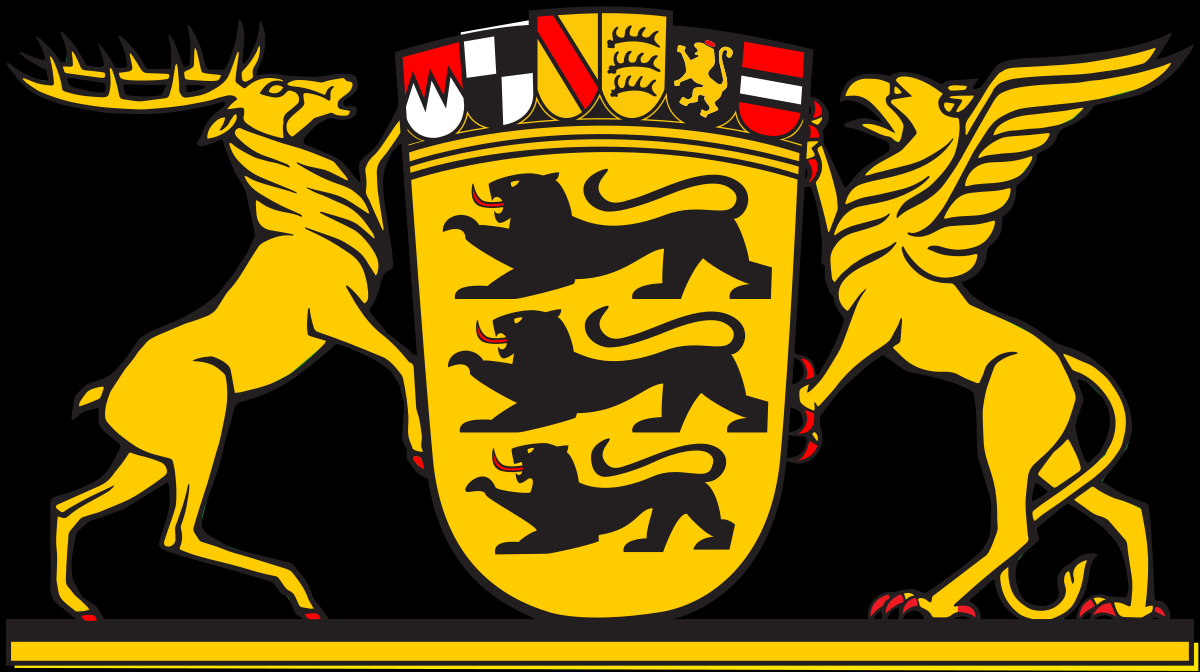 ‹#›
學習記錄
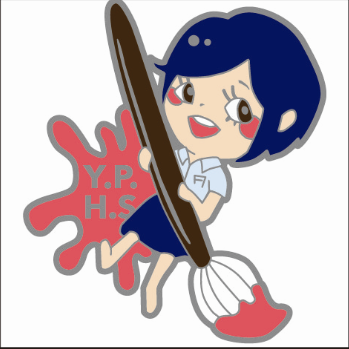 ‹#›
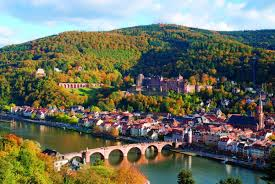 Heidelberg行前作業
請寫出歷史上三位名人曾經形容Heidelberg的字句……





在同學簡介之後，你最想造訪Heidelberg的哪個景點?理由是?




請寫出或畫出Heidelberg這座城市出現哪些建築風格?
‹#›
Day1 6/30 學習回饋
Seeing is believing, 請寫出一句話形容Heidelberg……



請觀察這座大學城與臺灣的大學文化有何不同。



請拍下或畫出你覺得Heidelberg最迷人的角度。
‹#›
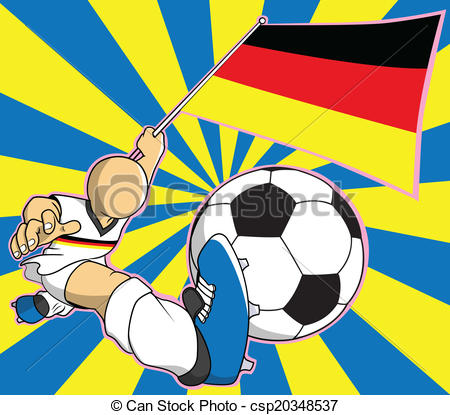 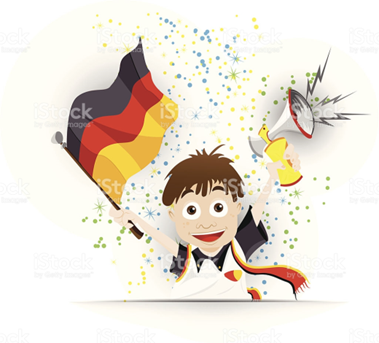 Football行前作業
同學介紹後你所獲得的足球新知是……




德國隊代表的成員有?




若要與你的host family 聊球員，你會選擇……? 為什麼?




德國的國球是足球，台灣的國球是……?
‹#›
Day3  7/2 學習回饋   入班體驗、體育競賽 & FIFA Night
我入……班；班級人數……；年級為……。主要以……語言學習。




我在班上感到的學習氛圍是……




觀察到德國課堂與台灣課堂的相異處(請列舉三項並詳述)






體育競賽隨筆(請於WORD檔日誌中記錄150字以上)

FIFA night 觀後感(請於WORD檔日誌中記錄150字以上)
‹#›
Aidlingen Hiking, Baking, Dancing &Culture Experiencing行前作業
Aidlingen 屬於德國哪一區? 此區的特色為?




Aidlingen 以……著名?




此區居民以……為主?




此區傳統產業為……?為什麼?
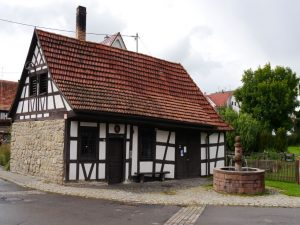 ‹#›
Day4 7/3 學習回饋
請簡述三小時健行所見所聞(請於WORD檔日誌中記錄150字以上)

副校長家中所嚐美食為……寫出至少三道 Swabian 菜餚(德文)，並形容其味道、口感及個人喜好




簡略地寫出本日於 Baking house 中所製作食物的食譜、食材與製程




我觀察到此區的傳統服飾……(可以文字描述或畫出)



本日參觀的博物館展覽的內容是…… (請於WORD檔日誌中記錄150字以上)
‹#›
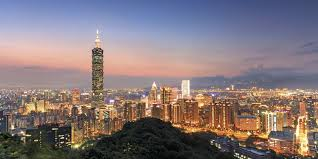 台灣日/德國文化專題行前作業
台灣日主題-

我負責規劃的內容是?


我希望德國同學感受到……


我從中學習到……



德國文化專題(回國要報告的主題)

前往德國之前我覺得德國是一個……國家



前往德國之前我覺得德國人的特質是……?
‹#›
Day5 7/4 學習回饋
與德國學生一起互動的心得 (請於WORD檔日誌中記錄150字以上)




實地走訪德國後，我觀察到的德國人特質是?(感到意外或改觀的地方)




德國哪些特質是值得我們學習的?那些又該是我們的借鏡?
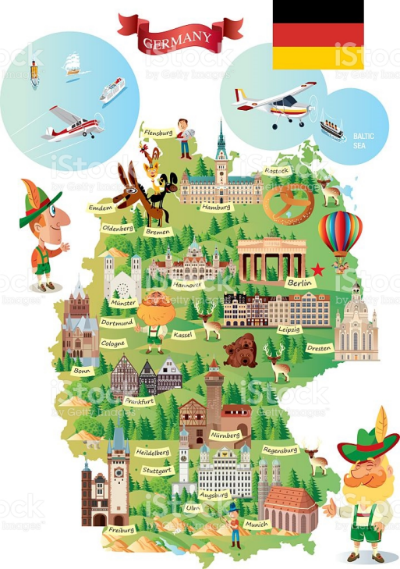 ‹#›
Stuttgart-City Game & School Concert 行前作業
練唱過程甘苦談(暢所欲言吧)




行前我對 Stuttgart 的了解是?
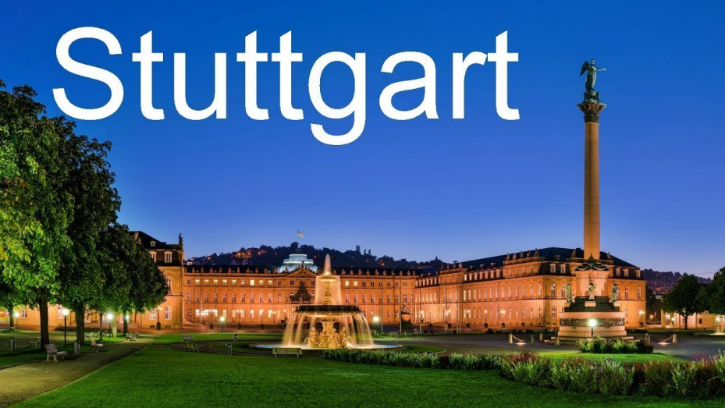 ‹#›
Day6 7/5 學習回饋
Stuttgart City Game 中最令我印象深刻的四個任務。



我最投入得任務是?為什麼?




我感到最無力的任務是?為什麼?




台上一分鐘，台下十年功。請說一說表演結束後的感想。 (請於WORD檔日誌中記錄150字以上)
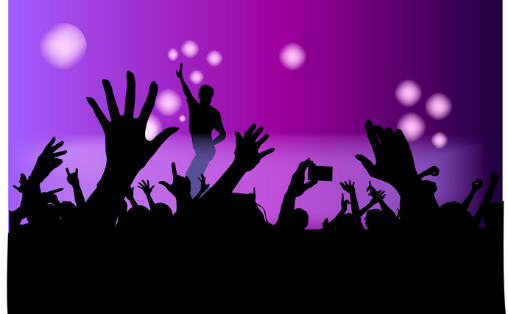 ‹#›
Ulm, Lindau, shipping, Lake Dwelling Museum行前作業
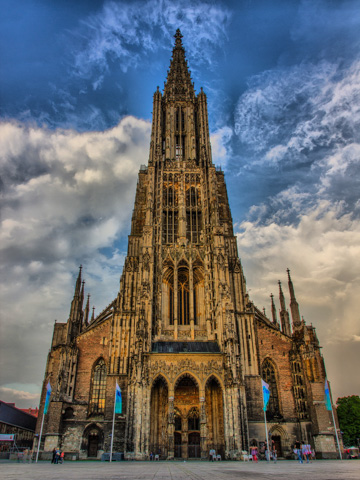 根據報告 Ulm 教堂總共有幾格階梯? 





Lindau 的面積是?作用是?台灣哪一座湖泊跟Lindau 有相似的作用? 





Lake Dwelling Museum 所展覽的是哪個年代的遺跡?相當於中國的哪個時代?
‹#›
Day7 7/6 學習回饋
Mini Guide 與我…… (請於WORD檔日誌中記錄150字以上)




實地走訪過Ulm 教堂後，拍下就你能力所及爬到的最高處看見的風景



請描述在Lake Lindau 上航行的沿岸景色(可附照片OR自繪)




Lake Dwelling Museum 中所展現的原住民生活與台灣的原住民有何異同?
‹#›
‹#›
學習記錄
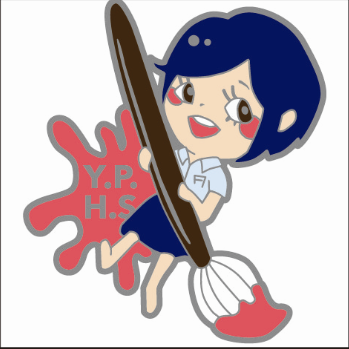 ‹#›
學習記錄
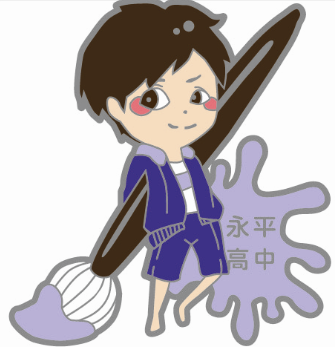 ‹#›